¡Exprésate! UNOChapter 3-2
Weather Expressions
Page 102
Weather
What’s the weather like?

¿Qué tiempo hace?
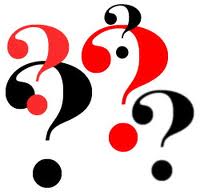 Weather
The weather is nice.

Hace buen tiempo.
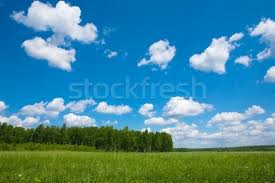 Weather
The weather is bad.

Hace mal tiempo.
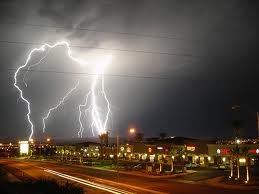 Weather
It’s cool.

Hace fresco.
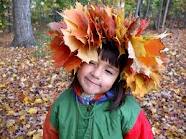 Weather
It’s hot.

Hace calor.

Frying an Egg
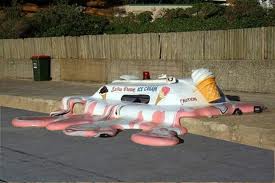 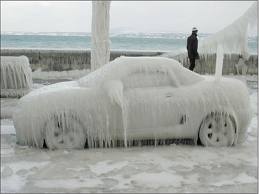 Weather
It’s cold.

Hace frío.

Homemade Ice

Instant Ice
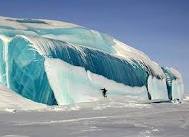 Weather
It’s sunny.

Hace sol.
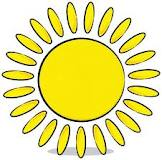 Weather
It’s windy.

Hace viento.

Hurricane Winds
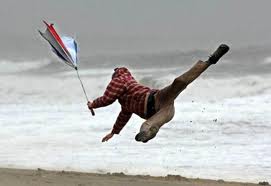 Weather
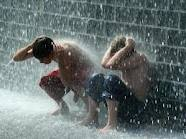 It’s raining.

Llueve.

Typhoon Rainfall

Singing in the Rain
Weather
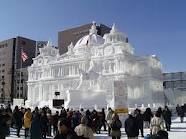 It’s snowing.

Nieva.

Time Lapsed Snowfall